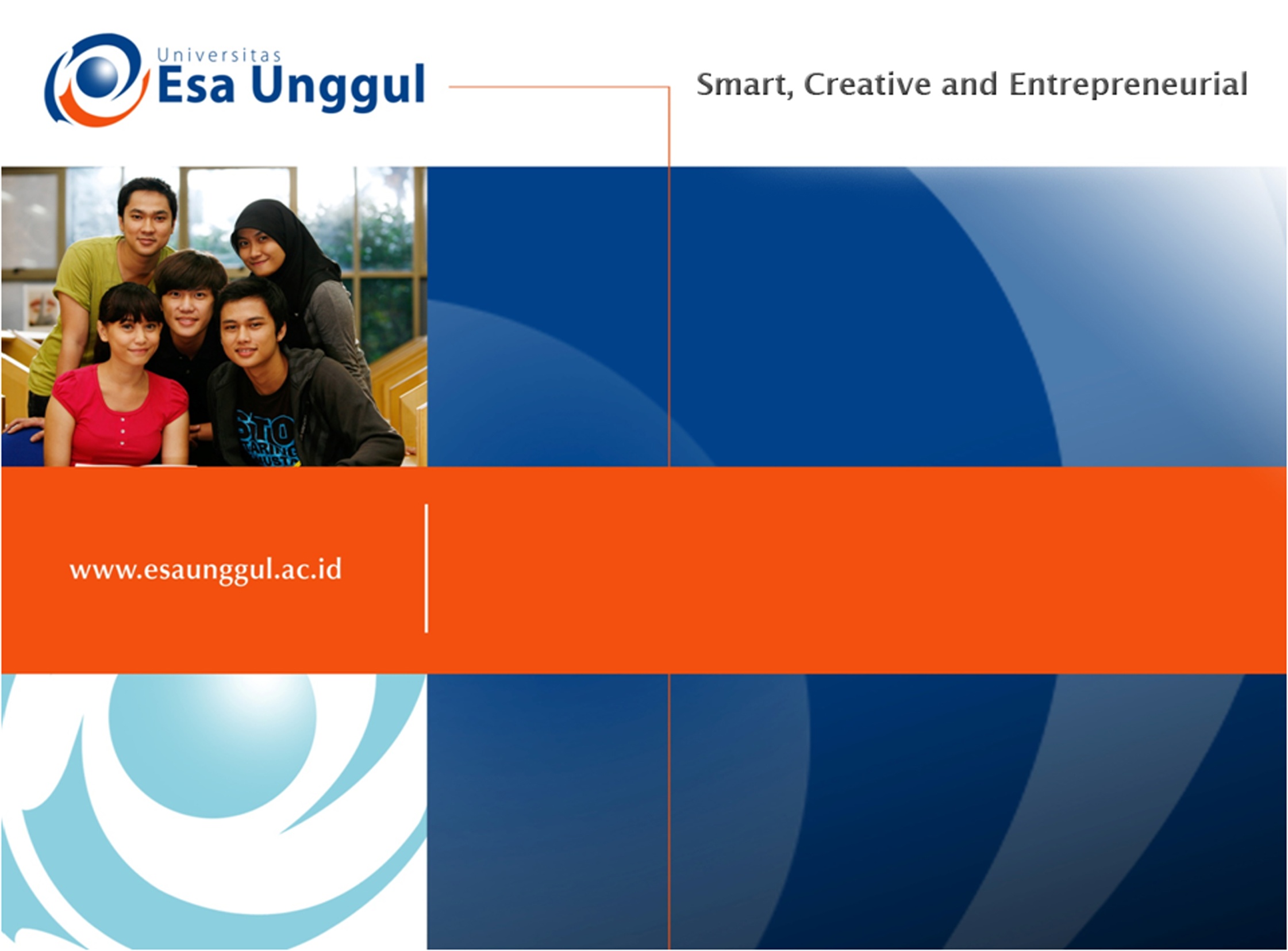 patofisiologi proses metabolisme dan gangguan asam basa
PERTEMUAN 13
Dr.NOOR YULIA MM
PRODI ILMU KESEHATAN & FAKULTAS RMIK
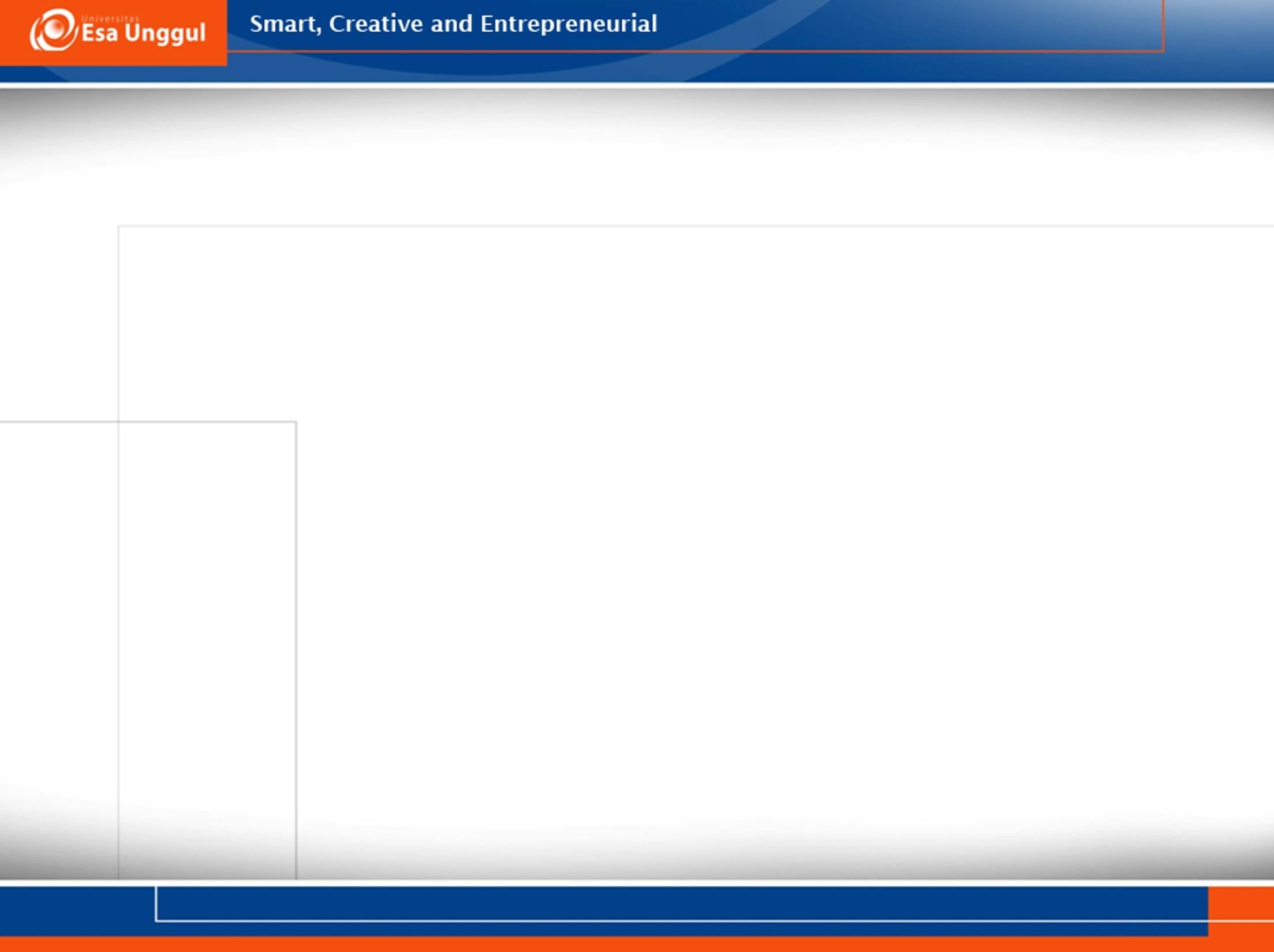 KEMAMPUAN AKHIR YANG DIHARAPKAN
Mahasiswa mampu menjelaskan patofisiologi proses metabolisme dan gangguan asam basa
Mahasiswa  mampu mmenjelaskan proses gangguan metabolisme , asidosis – alkalosis , metabolik dan respiratorik..
PENDAHULUAN
Penyakit Metabolik: disebabkan gangguan pada proses metabolik / hormonal 
Beberapa kelainan metabolik dapat merupakan
 kelainan kongenital 
kesalahan metabolisme waktu lahir
diturunkan dari orang tua . 
Gangguan metabolik yang didapat 
misalnya diabetes melitus / penyakit kencing manis 
Kelainan sekunder karena penyakit lain 
misal hiperkalsemia karena hiperparatiroidisme
Kelainan Metabolik (E70-E90)
E70     Kelainan metabolisme asam amino aromatik 
E70.0  Phenylketonuria klasik 
E70.1  Hiperphenilalaninaemias lain 
E70.2  Kelainan metabolisme tirosin, Alkaptonuria, hipertirosinemia, ochronosis, tirosinemia, tirosinosis
E70.3  Albinism, Albinisme okuler, okulo-kutaneus, Sindroma: Chediaki (-Steinbrinck)-Higashi; Cross; Hermansky-Pudlak
E70.8  Kelainan lain metabolisme asam amino aromatik, Kelainan metabolisme histidin, triptophan
E70.9  Kelainan metabolisme asam amino aromatik, tidak dijelaskan
Phenylketonuria klasik
bersifat genetik autosom resesif
penderita fenilketonuria tidak memiliki /kekurangan enzim fenilalanin hidroksinase (PAH).
kadar fenilalanin menjadi sangat tinggi dalam darah dan sangat berbahaya bagi tubuh   racun bagi otak ->  menyebabkan keterbelakangan mental 
Pada saat bayi baru lahir biasanya tidak ditemukan gejala
Kadang bayi tampak mengantuk atau tidak mau makan.kulit, rambut, mata  berwarna cerah , ruam kulit , bila tidak segera diterapi bayi akan mengalami keterbelakangan mental yang berat dengan gejala mual, muntah, kejang,hiperaktif, keringat atau bau badan seperti bau tikus
Dapat pula pada waktu lahir dengan mikrocephalus  dan gagal jantung 
Diagnosis ditegakkan berdasarkan tingginya kadar fenilalanin dan rendahnya kadar tirosin.
Pengobatan meliputi pembetasan asupan fenilalanin.
Phenilketonuria (PKU)
gangguan metabolisme protein phenylalanin
Suatu kelainan genetik dengan tanda retardasi mental 
Normal enzim merubah phenyl alanin menjadi tirosin dan phenil piruvat , pada kondisi PKU enzym yang merubah menjadi tirosin berkurang atau tidak ada sehingga terjadi akumulasi phenyl alanin dan phenyl piruvat  menyebabkan malformasi struktur otak dan akibatnya terjadi retardasi mental 
Gejala : hiperaktifitas, kelainan perilaku 
Karena tirosin diubah menjadi melatonin berhubungan dengan pigmentasi maka tampak gejala kulit terlihat pucat atau lebih terang(light)  rambut pirang
Kelainan metabolisme tirosin
Tyrosinemia
Type 1 :gangguan fungsi hati, ginjal, dan syaraf, menghasilkan sifat lekas marah, rakhitis, atau kegagalan hati dan kematian
Type 2 : jarang terjadi, ditandai dengan keterbelakangan mental dan sering mengalami luka pada kulit dan mata
Alkaptonuria,
Penyakit keturunan resesif autosomal, gangguan mutasi  gen alkaptonuria oksidase homogentisate, gangguan yang terjadi pada metabolisme tirosin
Gejala asimtomatik, sklera mata terlihat seperti mengalami pigmentasi , kulit gelap di daerah sekitar kelenjar keringat bila terkena sinar matahari, keringat berwarna cokelat. Urin dapat berubah menjadi cokelat.
Terdapat akumulasi dari homogentisat asam dalam jaringan  menyebabkan kerusakan tulang rawan arthritis, menyebabkan sakit punggung, pinggul dan bahu pada usia muda, 
penyakit katup jantung, terutama kalsifikasi dan regurgitasi aorta dan katup mitral.
Albinism
penyakit albino, hypomelanism/hypomelanosis,, Albino dari bahasa Latin albus yang berarti putih, timbul dari kelainan genetik, perpaduan gen resesif
Merupakan salah satu bentuk dari hypopigmentary congenital disorder.  Gen albino menyebabkan tubuh tidak dapat membuat pigmen melanin.
hilangnya pigmen melanin pada mata, kulit, dan rambut  kulit dan rambut putih susu/putih pucat dan memiliki iris merah muda/biru dengan pupil merah
Seseorang dapat menjadi karier dari gen albino tanpa menunjukkan fenotif tertentu, sehingga seorang anak albino dapat muncul dari orang tua yang tidak albino.
kategori utama dari albino : 
Oculocutaneous albinism : kehilangan pigmen pada mata, kulit, dan rambut.
Ocular albinism, hanya kehilangan pigmen pada mata.
Recessive total albinism with congenital deafness
Albinism black-lock cell-migration disorder syndrome (ABCD)
Albinism-deafness syndrome (ADFN) 
Albino adalah suatu kondisi yang tidak dapat diobati atau disembuhkan
E71     Kelainan metabolisme asam amino bercabang dan asam lemak
E71.0  Penyakit maple-syrup-urine
E71.1  Kelainan lain metabolisme asam amino bercabang, Hiperleusin-isoleusinemia, hipervalinemia; Asidemia: isovalerat, metilmalonat, propionat
E71.2  Kelainan metabolisme asam amino, tidak dijelaskan
E71.3  Kelainan metabolisme asam lemak,  Adrenoleuko-displasia (Addison-Schilder), defisiensi carnitine palmityltransferase
Maple -syrup-urine disease (MSUD)
Merupakan gangguan yang diturunkan / penyakit bawaan bayi 
Terdapat peningkatan leusin, isoleusin, valin yang dikeluarkan melalui urine menimbulkan bau spesifik seperti bau sirup maple 
Disebabkan karena tubuh kekurangan asam α keto dehidrogenase 
Menyebabkan gangguan kerusakan saraf dan keterbelakangan mental 
Pencegahan dengan diet pemberian protein dibatasi
Gangguan oksidasi asam lemak
Kelainan menurun atau kekurangan salah satu enzim yang membantu menguraikan lemak membuat tubuh kekurangan energi sehingga  acyl-CoA, menumpuk. 
Enzim sering kekurangan rantai medium acyl-CoA dehydrogenase (MCAD). 
Kadar gula di dalam darah menurun secara signifikan, menyebabkan pusing, lemah, muntah  atau koma. Retardasi mental dan fisik, hati bengkak, otot jantung lemah, dan aritmia dan kematian mendadak. 
Terapi sering makan , konsumsi tinggi karbohidrat dan rendah lemak
E72  Kelainan lain metabolisme asam amino
E71.2), asam lemak (E71.3), purin dan pirimidin (E79.-)
E72.0  Kelainan transport asam amino,  Cystonosis, cystinuria,  Sindroma Fanconi (-de Toni) (-Debrē), sindroma Lowe, penyakit Hartnup
Kecuali: kelainan metabolisme triptophan (E70.8)
E72.1  Kelainan metabolisme asam amino yang mengandung sulfur, Cystathioninuria, homocystinuria, methioninemia, defisiensi sulfite oxidase
Kecuali: defisiensi transkobalamin II (D51.2)
E72.2  Kelainan metabolisme siklus urea,  Argininemia, citrullinemia, hiperammonemia, asiduria arginosuksinat
Kecuali: kelainan metabolisme ornitin (E72.4)
E72.3  Kelainan metabolisme lysine dan hydroxylysine, Asiduria glutarat, hidroksilisinemia, hiperlisinemia
E72.4  Kelainan metabolisme ornithine,  Ornithinemia (type I, type II)
E72.5  Kelainan metabolisme glycine , Hiperhidroksiprolinemia, hiperprolinemia (type-type I, II),  Non-ketotic hiperglisinemia, sarkosinemia
E72.8  Kelainan metabolisme asam amino lain yang dijelaskan,  Kelainan metabolisme: asam amino β, siklus γ-glutamyl
E72.9  Kelainan metabolisme asam amino, tak dijelaskan
Homo cystinuria
tidak dapat melakukan metabolisme asam amino homocysteine
Bayi normal sewaktu dilahirkan
Gejala awal timbul sesudah usia 3 tahun berkurangnya penglihatan sangat parah, termasuk dislokasi lensa mata, kelainan tulang tinggi dan kurus dengan tulang belakang lengkung, tungkai memanjang, dan panjang, jari seperti kaki laba-laba. termasuk osteoporosis, biasa terjadi Kekacauan psikiatrik , tingkah laku dan keterbelakangan mental
Homocystinuria membuat darah dapat secara spontan membeku  tekanan darah tinggi, stroke
Diagnosis : mengukur fungsi enzim di sel hati atau kulit
Terapi : vitamin B6 (pyridoxine) atau vitamin B12 (cobalamin).
Kelainan metabolisme asam amino yang mengandung sulfur
Menimbulkan kerusakan sel
Mudah mengalami nyeri sendi , arthritis, rambut mudah rontok dan lambat tumbuh, kuku jadi rapuh , mempercepat penuaan kulit,
Kelainan metabolisme siklus urea
gangguan genetik berupa mutasi gen 
urea terbentuk dari ammonia dan karbondioksida melalui serangkaian reaksi kimia yang berbentuk siklus, berlangsung dalam hati, hasilnya adalah urea yang mudah larut dalam air, bersifat netral dan dikeluarkan dari dalam tubuh bersama urine
Bakteri usus mengubah urea menjadi amonia
Gejala : iritabel, muntah, lesu, kejang , neonatal hypotonia, pernafasan alkalosis respiratorik, hiperamonemia, koma dan dapat terjadi kematian
Kelainan metabolisme lysine
Lysine adalah salah satu asam amino yang digunakan dalam memproduksi hormon, enzim, dan antibodi yang penting bagi tubuh 
Lysine juga berperan besar dalam pembentukan otot, penyerapan kalsium, dan penurunan kolesterol
E73     Intoleransi laktosa
E73.0  Defisiensi laktase kongenital 
E73.1  Defisiensi laktase sekunder
E73.8  Intoleransi laktosa lainnya
E73.9  Intoleransi laktosa, tidak dijelaskan
intoleransi laktosa
ketidakmampuan seseorang untuk mencerna laktosa karena tubuhnya tidak menghasilkan enzim laktase dengan cukup
Sehingga tubuh  kesulitan mencerna susu dan produk susu
Intoleransi laktosa adalah akibat enzim laktase yang berkurangsehingga laktosa tidak terhidrolis secara optimal di dalam usus halus
Gejala klinis : kembung, muntah, nyeri perut, sering flatus,  diare profus, tinja berbau asam dan tampak merah di sekitar anus
Sebagian besar diare pada anak self-limited diseases,
Terapi mencegah dehidrasi dan gangguan nutrisi.
Defisiensi laktase kongenital
Merupakan kelainan yang sangat jarang
disebabkan karena mutasi pada gen yang memberikan instruksi untuk pembuatan enzim laktase
Laktosa merupakan sumber energi yang baik untuk mikroorganisme di kolon menghasilkan asam laktat, gas methan (CH4) dan hidrogen (H2).
Gas yang diproduksi tersebut memberikan perasaan tidak nyaman (abdominal discomfort) , distensi usus dan terjadi flatulensia (kentut).
Asam laktat yang diproduksi oleh mikroorganisme tersebut secara  osmotik aktif menarik air ke lumen usus, demikian juga laktosa yang tidak tercerna sehingga menyebabkan diare 
Akibat lain menghambat penyerapan nutrisi protein dan lemak
Defisiensi laktase primer
Tidak adanya laktase baik secara relatif maupun absolut yang terjadi pada Anak – anak pada usia yang bervariasi pada kelompok ras tertentu  
merupakan penyebab tersering malabsorbsi laktosa dan intoleransi laktosa. 
Defisiensi laktase primer juga sering disebut hipolaktasia tipe dewasa, laktase nonpersisten, atau defisiensi laktase herediter
Defisiensi laktase sekunder
Defisiensi laktase yang diakibatkan oleh injuri usus kecil, seperti pada gastroenteritis akut, diare persisten, kemoterapi kanker, atau penyebab lain 
injuri pada mukosa usus halus, dan dapat terjadi pada usia berapapun, namun lebih sering terjadi pada bayi
E74     Kelainan lain metabolisme karbohidrat
E74.0  Glycogen storage disease, Glikogenosis jantung, defisiensi fosforilasi hati, Penyakit: Andersen, Cori, Forbes, Hers, McArdle, Pompe, Tauri, von Gierke
E74.1  Kelainan metabolisme fruktosa,  Fruktosuria esensial, defisiensi fruktosa 1,6 difosfatase, intoleransi fruktosa herediter
E74.2  Kelainan metabolisme galaktosa, Defisiensi galaktokinase, galaktosemia
 E74.3  Kelainan lain penyerapan karbohidrat di usus, Malabsorbsi glukosa-galaktosa, defisiensi sukrosa
Kecuali: intoleransi laktosa (E73.-)
E74.4  Kelainan metabolisme piruvate dan glukoneogenesis,  Defisiensi  phosphoenolpyruvate carboxykinase,  pyruvate carboxylase, pyruvate dehydrogenase
Kecuali: dengan anemia (D55.-)
E74.8  Kelainan lain metabolisme karbohidrat yang dijelaskan, Pentosuria essensial, oxalosis, oxaluria, glikosuria ginjal
E74.9  Kelainan metabolisme karbohidrat, tidak dijelaskan
Glycogen storage disease
Penyakit Penyimpanan Glikogen turunan/genetik
Glukosa yang tidak dengan segera dipakai untuk tenaga disimpan sebagai cadangan di hati, otot, dan ginjal dalam bentuk glikogen dan dilepaskan kalau diperlukan oleh tubuh.
Ada banyak penyakit penyimpanan glikogen (glikogenosis)
disebabkan oleh kekurangan salah satu enzim esensial untuk memproses glukosa menjadi glikogen dan memecah glikogen menjadi glukosa.
gejalanya adalah lemah, kadar gula rendah di darah (emah, berkeringat, kebingungan, pingsan dan koma) perut membuncit (karena kelebihan atau glikogen abnormal dapat memperbesar hati), pertumbuhan terhambat, sering infeksi, atau luka pada mulut dan usus.. Penimbunan asam urat disendi dan ginjal (batu ginjal),  gagal ginjal
Kelainan metabolisme fruktosa
Intoleransi Fruktosa Turunan
Disebabkan kehilangan enzim yang mencerna fruktosa,
Akibatnya fruktosa menumpuk di badan, menghalangi pembentukan glikogen dan konversinya ke glukosa untuk digunakan sebagai tenaga
menyebabkan kadar gula darah rendah (hypoglycemia), berkeringat, kebingungan, dan kadang-kadang pingsan dan koma. kerusakan ginjal dan hati, penyakit kuning, muntah, gangguan jiwa, pingsan, dan kematian
Kelainan metabolisme galaktosa,
Galactosemia (kadar galactose darah tinggi)
disebabkan dengan kekurangan salah satu enzim yang diperlukan untuk memetabolisme galactose
Metabolite menjadi banyak racun pada hati dan ginjal juga merusak lensa mata, menyebabkan katarak.
Bayi baru lahir dengan galactosemia nampak normal pada mulanya, dalam beberapa hari atau minggu kehilangan selera makan, muntah, ikterus, diare,pertumbuhan tubuh menurun , keterbelakangan mental, kematian , biasanya IQ rendah, sulit bicara, pada wanita ovarium tidak berkembang ,pada pria testis normal
Terapi hindari susu dan produk susu, batasi pemasukan galaktose seumur hidup
E75     Kelainan metabolisme sphingolipid dan penyimpanan lipid lainnya
E75.0  GM2 gangliosidosis, Penyakit: Sandhoff, Tay-Sachs, GM2 gangliosidosis: NOS, dewasa, remaja (juvenile)
E75.1  Gangliosidosis lain, Mukolipidosis IV, Gangliosidosis: NOS, GM1, GM3; 
E75.2  Sphingolipidosis lain, Penyakit: Fabry (-Anderson), Gaucher, Krabbe, Niemann-Pick, Sindroma Farber, leukodistrofi metakromatik, defisiensi sulfatase
 Kecuali: adrenoleukodistrofi [Addison-Schilder] (E71.3)
E75.3  Sphingolipidosis, tidak dijelaskan
E75.4  Ceroid lipofusinosis neuronal,  Penyakit: Batten, Bielschowsky-Jansky, Kufs, Spielmeyer-Vogt
E75.5  Kelainan lain penyimpanan lipid, Kholesterosis serebrotendinosa [von Bogaert-Schere-Epstein], penyakit Wolman
E75.6  Lipid storage disorder, tidak dijelaskan
Penyakit: Sandhoff, Tay-Sachs
Pada penyakit tay-sach, ganglioside, yang menghasilkan metabolisme lemak, menumpuk pada jaringan.
anak dengan penyakit ini menjadi semakin lambat. sifat otot terkulai. kejang diikuti kelumpuhan, dementia, dan kebutaan, biasanya meninggal di usia 3 atau 4 tahun
bisa diidentifikasikan pada janin dengan contoh chorionic villus atau amniocentesis. 
Penyakit ini tidak dapat diobati atau disembuhkan.
Penyakit Gaucher
suatu penyakit keturunan bersifat resesif.
menyebabkan penimbunan hasil metabolisme lemak glukoserebrosid, dijaringan   lipidosis 
menyebabkan pembesaran hati dan limpa, kelainan tulang, pigmentasi kecoklatan pada kulit. Penimbunan glikosesrebrosid di dalam mata menyebabkan bintik kuning pinguekula. Leher dan punggung menjadi kaku akibat kejang otot.Penimbunan  di sum sum tulang menyebabkan nyeri dan pembengkakan pada sendi. kelainan sistem saraf yang berat. 
Pada kasus yang berat bisa terjadi anemia dan ketidak mampuan untuk menghasilkan sel-sel darah putih dan trombosit. Penderita tampak pucat, lemah, mudah terkena infeksi dan perdarahan yang berlebihan.
Diagnosis: amniosentesis ( pemeriksaan cairan ketuban )., biopsi hati atau sum sum tulang 
Penyakit ini dapat di obati dengan terapi sulih enzim
Penyakit Niemann-Pick
suatu penyakit keturunan bersifat resesif,
terjadi kekurangan suatu enzim khusus yang mengakibatkan penimbunan sfingomielin ( hasil metabolisme lemak ) atau terdapat penimbunan kolesterol yang abnormal.
Pada bentuk juvenil berat ,sama sekali tidak terdapat enzim. Terjadi kelainan sistem syaraf yang berat karena syaraf tidak dapat menggunakan sfingomielin untuk menghasilkan mielin (selubung syaraf). pertumbuhan lemak di dalam kulit, memiliki daerah pigmentasi yang gelap, pembesaran hati,limpa dan kelenjar getah bening. retardasi mental. anemia dengan jumlah sel darah putih dan trombosit yang rendah yang membuat mereka mudah terkena infeksi dan mudah memar.
Diagnosis: pada janin dengan  amniosintesis (pemeriksaan cairan ketuban), Sesudah lahir diagnosis dapat ditegakkan dengan melakukan biopsi hati
Penyakit Niemann-Pick dapat di obati, namun cenderung meninggal karena infeksi atau kelainan fungsi sistem syaraf pusat yang progresif.
Penyakit: Fabry (-Anderson),
glycolipid, yang merupakan hasil metabolisme lemak, menumpuk pada jaringan
penyakit full-blown
terjadi hanya pada pria Karena gen tidak sempurna dibawa kromosom X
pertumbuhan pada kulit yang tidak bersifat kanker (angiokeratomas) terbentuk di sepanjang bagian bawah tubuh.
Gejala pandangan buruk karena Kornea berawan. Rasa terbakar pada lengan dan kaki, demam, gagal ginjal , hipertensi , stroke dan penyakit jantung
Penyakit Fabry tidak dapat disembuhkan
penggunaan analgesik untuk membantu menghilangkan rasa sakit dan demam, 
orang dengan kerusakan ginjal bisa memerlukan pencangkokan ginjal.
E76 Kelainan metabolisme glycosaminoglycan
E76.0  Mukopolisakharidosis, type I, Sindroma Hurler, Hurler-Scheie, Scheie
E76.1  Mukopolisakharidosis, type II, Sindroma Hunter
E76.2  Mukopolisakharidosis lain, Defisiensi β-glukoronidase, Mukopolisakharidosis type III, IV, V, VI,  Sindroma: Maroteaux-Lamy (ringan)(berat), Morquio (mirip-)(klasik), Sanfilipo (type B) (type C) (type D)
E76.3  Mukopolisakharidosis, tidak dijelaskan
E76.8  Kelainan lain metabolisme glucosaminoglycan
E76.9  Kelainan metabolisme glucosaminoglycan, tidak dijelaskan
Mukopolisakharidosis, type I Sindroma Hurler,
adalah kelainan genetik resesif autosomal yang mengakibatkan penumpukan glycosaminoglycans (mucopolysaccharides) karena kekurangan alpha-L iduronidase, yang bertanggung jawab enzim untuk degradasi mucopolysaccharides di lisosom
Gejala muncul selama masa kanak-kanak 
kematian dapat terjadi karena kerusakan organ.
Gejala : penurunan progresif, hepatosplenomegali, kekerdilan dan fitur wajah yang unik. keterbelakangan mental yang progresif, penurunan mental yang progresif dan hilangnya keterampilan fisik.
Wajah datar, depresi batang hidung, dahi menonjol,
Anak-anak dengan sindrom Hurler sering mati sebelum usia 10 akibat penyakit saluran napas obstruktif, infeksi pernafasan, atau komplikasi jantung.
Diagnosis
pemeriksaan klinis 
tes urine : mucopolysaccharides yang berlebihan diekskresikan dalam urin. 
 tes Enzim : pengujian berbagai sel atau cairan tubuh untuk mengukur  kekurangan enzim
Prenatal diagnosis menggunakan amniosentesis dan chorionic villus sampling untuk memverifikasi apakah janin baik membawa salinan gen yang rusak atau terpengaruh dengan gangguan tersebut. 
Terapi: 
 penggantian enzim
Transplantasi sumsum tulang (BMT) dan transplantasi darah tali pusar (UCBT)
Mukopolisakharidosis, type II, Sindroma Hunter
adalah penyakit langka yang disebabkan penumpukan molekul muco poly saccharides 
akibat kurangnya enzim iduronate sulfatase untuk memecah molekul gula tersebut
merupakan kelainan genetik langka
anak laki-laki >  anak perempuan
Efek utama dari sindroma Hunter adalah kerusakan berbagai organ dan jaringan, yang terjadi secara perlahan.
Patofisiologi : Akibat kurangnya enzim iduronate sulfatase pada penderita sindroma Hunter, penumpukan mucopolysaccharides menyebabkan kerusakan yang permanen. Molekul tersebut tersimpan di dalam sel, sehingga dapat menyebabkan kerusakan jaringan hingga pada tingkat organ.
Sindroma Hunter pada umumnya mempengaruhi penampilan seorang anak dengan tanda fisik Pertumbuhan terlambat. Kepala cenderung lebih besar, Hidung lebar, Penebalan bibir dan pembesaran lidah, Kulit cenderung lebih padat dank eras, tangan pendek lemas  dengan jari yang terlalu melengkung, sering mengalami kesemutan, tulang lebih padat/tebal.Persendian cenderung kaku sehingga mengalami kesulitan untuk bergerak
Mengalami kesulitan bernapas terutama pada saat tidur dan lebih mudah mengalami infeksi terutama yang berkaitan dengan saluran pernapasan
Mengalami gangguan pendengaran dan infeksi pada telinga 
Sering mengalami diare dan gangguan pencernaan lainnya
Mengalami kerusakan pada katup jantung, Pembesaran liver
gejala gangguan kognitif seperti kesulitan berpikir dan belajar, kesulitan berbicara dan hiperaktivitas 
Karena kerusakan yang ditimbulkan cenderung bersifat progresif (makin lama makin buruk) dan permanen, maka diagnosis dan penanganan dini perlu dilakukan. . Terapi penggantian enzim bisa dilakukan untuk mencegah penurunan fungsi tubuh
E77     Kelainan metabolisme glycoprotein
E77.0  Cacad dalam modifikasi enzim lisosom pasca-translasi, Mukolipidosis II (penyakit I-cell), mokulipidosis III (polidistrofi pseudo-Hurler)
E77.1  Cacad dalam degradasi glycoprotein,  Aspartylglukosaminuria, fukosisdosis, mannosidosis, sialidosis (mokulipidosis I)
E77.8  Kelainan lain metabolisme glycoprotein
E77.9  Kelainan of glycoprotein metabolism, tidak dijelaskan
Mukolipidosis
yaitu akumulasi glikoprotein dan glikolipid akibat defisiensi UDP-N-asetilglukosamin-I-fosfotransferase
Akibat Defisiensi multipel enzim lisosom
sialidosis
Sialidosis yaitu penumpukan sialiloligosakarida dan sialilglikopeptida akibat defisiensi alpha-N-acetylneuraminidase
menyerang limfosit, fibroblast, sel induk, sel Kupffer (liver) dan sel Schwann
E78     Kelainan metabolisme lipoprotein dan lipidaemia lainnya
E78.0  Hiperkholesterolaemia murni,   Hiperkholesterolemia keturunan, hiperlipidemia group A, hiperbetalipoproteinemia, Hiperlipoproteinemia: Frederickson IIa, jenis low-density-lipoprotein [LDL]
E78.1  Hipergliseridaemia murni, Hipergliseridaemia endogen, hiperlipidemia group B, hiperprebetalipoproteinemia,  Hiperlipoproteinemia: Frederickson IV, jenis very-low-density-lipoprotein [VLDL]
E78.2  Hiperlipidaemia campuran,  Broad- atau floating betalipoproteinemia, hiperlipidemia group C,  Hiperbetalipoproteinemia dengan prebetalipoproteinemia, Hiperlipoproteinemia Frederickson IIb atau III,  Xanthoma tubo-eruptif, xanthoma tuberosum
Kecuali: kholesterosis serebrotendinosa [von Bogaert-Schere-Epstein] (E75.5)
E78.3  Hiperchylomicronaemia, Hiperlipoproteinemia Frederickson, type I atu V, hiperlipidemia group D, Hipergliseridemia campuran
E78.4  Hiperlipidaemia lain, Hiperlipidemia gabungan keturunan
E78.5  Hiperlipidaemia, tidak dijelaskan
E78.6  Defisiensi lipoprotein, Abetalipoproteinaemia, defisiensi high-density lipoprotein [HDL],  Hipoalfalipoproteinaemia, hipobetalipoproteinaemia (keturunan), Defisiensi lecithin cholesterol acyltransferase, penyakit Tangier
E78.8  Kelainan lain metabolisme lipoprotein
E78.9  Kelainan metabolisme lipoprotein, tidak dijelaskan
Hiperkolesterolemia
tingginya kadar kolesterol di dalam darah
Tubuh manusia memerlukan kolesterol untuk terus memproduksi sel-sel yang sehat.
Namun Kadar kolesterol yang tinggi dalam darah bisa meningkatkan risiko penyakit jantung karena terjadi penimbunan didalam pembuluh darah yang akan menghambat/ menyumbat aliran darah arteri 
Penyebab hiperkolesterolemia adalah meningkatnya kadar kolesterol low-density lipoprotein (LDL) di dalam darah suatu “lemak jahat”karena membuat pembuluh darah lebih keras dan sempit.
Hiperkolesterolemia tidak menunjukkan gejala apa pun
Faktor2 yang membuat hiperkolesterolemia adalah : pola makan yang buruk, obesitas, perokok, diabetes, kurang olah raga.
Jika tidak ditangani dengan benar, penderita hiperkolesterolemia bisa terkena beberapa komplikasi : nyeri dada, serangan jantung, stroke
Hiperlipidaemia
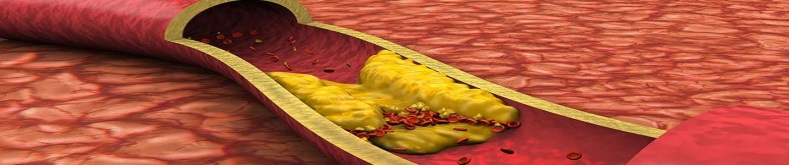 adalah tingginya kadar lemak (kolesterol, trigliserida maupun keduanya) dalam darah.
Lipid atau lemak adalah zat kaya energi yang berfungsi sebagai sumber energi dalam proses metabolisme, fingsi lain utk melindungi tubuh terhadap cedera, dingin dan simpanan energi tambahan 
Lemak merupakan komponen penting dari selaput sel,selubung myelin dan empedu 
Kondisi hiperlipidemia yang berkelanjutan memicu terbentuknya aterosklerosis penyakit kardiovaskuler
Peningkatan LDL dan rendahnya HDL dapat meningkatkan risiko penyakit jantung koroner, morbidita sserebro vaskular dan kematian.
Hiperlipidemia biasanya disebabkan oleh :
Riwayat keluarga dengan hiperlipidemia, Obesitas
Diet kaya lemak, Kurang olahraga
Penggunaan alcohol, Merokok
Diabetes yang tidak terkontrol dengan baik
Kelenjar tiroid yang kurang aktif
Patofisiologi: 
Dari hati, kolesterol diangkut oleh lipoprotein LDL (Low Density Lipoprotein) untuk dibawa ke sel-sel tubuh yang memerlukan(sel otot jantung, otak dll), Kelebihan kolesterol akan diangkut kembali oleh lipoprotein HDL (High Density Lipoprotein) untuk dibawa kembali ke hati untuk diuraikan lalu dibuang ke dalam kandung empedu sebagai cairan asam  empedu
apabila terjadi penurunan HDL pengangkutan kelebihan kolesterol dalam darah ke hati menjadi menurun
LDL dianggap sebagai lemak "jahat" karena  menyebabkan penempelan kolesterol di dinding pembuluh darah
HDL disebut sebagai lemak "baik" karena membersihkan kelebihan kolesterol dari dinding pembuluh darah dengan mengangkutnya kembali ke hati
Klasifikasi Hiperlipidemia
Hiperlipid primer : disebabkan oleh adanya kelainan genetik yang mengkode enzim lipoprotein lipase yakni apoprotein reseptor yang terlibat dalam metabolisme lipid.
Hiperlipid sekunder : karena gangguan sistemik
Manifestasi Klinis
Sebagian besar pasien tidak merasakan gejala hiperlipidemia selama beberapa tahun hingga penyakit tersebut sudah terbukti secara klinis
tekanan darah tinggi, resistensi insulin dengan atau tanpa intoleransi glukosa dan perut membesar.pada pasien dengan sindrom metabolik
Gejala: Nyeri abdominal,    Nyeri dada,  Palpitasi,  Nafas pendek,  Berkeringat,  Cemas., Kehilangan kesadaran,   Sulit berbicara/bergerak
Diagnosis : 
Tes laboratorium:Peningkatan kadar kolesterol total, trigliserida, LDL, apolipoprotein B dan C-reaktif. Dan Penurunan kadar HDL
Terapi
Tujuan pengobatan adalah penurunan kolesterol total dan LDL untuk mengurangi risiko serangan
terapi non farmakologi dapat dilakukan diet dan aktivitas fisik.
terapi farmakologi adalah menggunakan obat-obat antihiperlipidemia.
Hiperbetalipoproteinemia
iklasifikasikan dalam 5 tipe yaitu hiperlipoproteinemia tipe I, hiperlipoproteinemia tipe II, hiperlipoproteinemia tipe III, hiperlipoproteinemia tipe IV, dan hiperlipoproteinemia tipe V.
Hiperlipoproteinemia Tipe I
hiperkolesterolemia murni/ hiperkilomikronemia familial 
adalah suatu kondisi yang mengganggu pemecahan lemak dalam tubuh, sehingga mengakibatkan kadar kilomikron (triasilgliserida) dalam darah tinggi.
Hiperlipoproteinemia tipe I merupakan penyakit keturunan yang jarang terjadi dan ditemukan pada saat lahir. disebabkan karena adanya mutasi pada gen LPL (Lipoprotein Lipase).
terjadi karena kekurangan enzim lipoprotein lipase atau apoC-II  yang merupakan kofaktor untuk aktivitas enzim LPL menyebabkan ketidakmampuan pembersihan kilomikrondan VLDL trigliserida dari darah secara efektif.
gejala berupa hepatomegali, limpa membesar , xantomaeruptif atau kulit ada penimbunan lemak sehingga berwarna kuning , aterosklerosis, pankreatitis
Hiperlipoproteinemia Tipe II
Hiperkolesterolemia familial
suatu penyakit keturunan yang mempercepat terjadinya aterosklerosis dan kematian dini
ditandai dengan peningkatan LDL yang merupakan kondisi awal (primer) ataupun kelanjutan (sekunder) dari kondisi hiperlipidemia lainnya.
terdapat endapan lemak yang membentuk pertumbuhan xantoma di dalam tendon dan kulit.
terdiri atas dua tipe, yaitu:
Hiperlipoproteinemia Tipe II A  = Familial Hypercholesterolemia
Hiperlipoproteinemia Tipe II B = Familial Combined Hypercholesterolemia
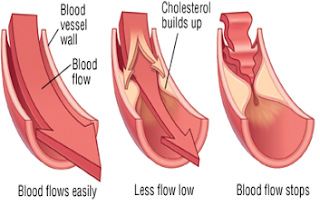 Hiperlipoproteinemia Tipe III
Disebut sebagai disbetalipoproteinemia.
merupakan penyakit keturunan yang jarang terjadi, terkait dengan abnormalitas gen yang menyandikan Apolipoprotein E (Apo E) dan ketidaksempurnaan konversi VLDL dalam plasma.
menyebabkan tingginya kadar VLDL remnant (trigliserida) dan IDL (trigliserida dan kolesterol).
abnormalitas pada Apo E (petanda pengenalan oleh reseptor-reseptor sel hati untuk menghilangkan kilomikronremnant) dan ketidaksempurnaan konversi VLDL dalam plasma sehingga terjadi peningkatan kadar IDL. 
Kondisi ini dapat pula terjadi pada hipotiroidisme.
Gejala : 
Terjadi xanthoma (penimbunan lemak). 
Terjadi aterosklerosis pada usia dini. 
Nyeri perut akibat pembesaran hati dan limpa yang disebabkan oleh tingginya kadar trigliserida. 
mengalami diabetes ringan dan Peningkatan kadar asam urat dalam darah
Diagnosis
Uji darah puasa : menunjukkan tingginya kadar kolesterol total dan trigliserida
Kadar LDL seringkali normal atau bahkan rendah.
Hiperlipoproteinemia Tipe IV
Familial Hyperlipemia
berhubungan dengan abnormalitas toleransi glukosa (resisten insulin) dan obesitas
menyebabkan tingginya kadar trigliserida plasma yang terkandung di dalam VLDL dan kemungkinan akan berkembang menjadi aterosklerosis.
kadar VLDL meningkat, LDL normal atau berkurang, mengakibatkan kadar kolesterol normal atau meningkat dan peningkatan kadar gliserol yang berbeda , terjadi peningkatan kadar triasilgliserol yang terkandung dalam VLDL
dapat disebabkan oleh genetika, usia tua, reaksi pengobatan, diabetes, faktor gaya hidup, dan kondisi medis lainnya.
gejala sebagai berikut:
Tanpa gejala
Nyeri abdomen berat ,   Pankreatitis,   Xanthomaseruptif,    Polineuropati perifer ,  Hipertensi.
Hiperlipoproteinemia Tipe V
penyakit keturunan yang jarang terjadi , muncul pada masa dewasa muda. 
juga bisa terjadi akibat penyalahgunaan alkohol, diabetes yang tidak terkontrol dengan baik, dan gagal ginjal.
mempunyai karakteristik peningkatan kadar VLDL dan kilomikron disebut hipertrigliseridemia
dimana tubuh tidak mampu memetabolisme dan membuang kelebihan trigliserida sebagaimana mestinya.
ditemukan sejumlah besar pertumbuhan lemak (xantoma) di kulit, pembesaran hati dan limpa.
juga mengalami diabetes ringan, peningkatan asam urat serta banyak penderita yang mengalami kelebihan berat badan.
Diagnosis : darah puasa. Apabila penderita positif mengalami hiperlipoproteinemia kadar VLDL meningkat, kadar kilomikron meningkat, sedangkan kadar lipoprotein lipase normal.
Hiperlipoproteinemia Frederickson,
Klasifikasi Hiperproteinuremia menurut Fredrickson-Levy-Less
Tipe I, sangat jarang, dikarakteristik dengan tingginya kilomikron dan trigliserida di dalam darah. merupakan penyakit genetik karena kekurangan enzim lipoprotein lipase atau apo C-II yang merupakan kofaktor untuk aktivitas enzim LPL, sehingga menyebabkan ketidakmampuan  pembersihan kilomikron dan VLDL trigliserida dari darah secara efektif.
Tipe II, ditandai dengan peningkatan LDL yang merupakan kondisi awal (primer) yang disebabkan oleh beberapa kondisi genetik ataupun kelanjutan (sekunder) disebabkan oleh endokrinopati (hipotiroid, hipopituitari, diabetes melitus) dari kondisi hiperlipidemia lainnya. biasanya dapat pulih dengan terapi hormon.
Tipe II terdiri atas 2 tipe yaitu hiperlipidemia tipe IIa dan IIb :
Tipe II terdiri atas 2 tipe yaitu hiperlipidemia tipe IIa dan IIb :
Tipe IIa, ditandai dengan tingginya kadar LDL di dalam darah tapi kadar VLDLnya normal. Tipe ini dapat disebabkan beberapa kondisi genetik yaitu hiperkolesterol familial,defectiv e apolipoprotein B familial, hiperkolesterolemia poligenik.
Tipe IIb, ditandai dengan tingginya kadar LDL dan VLDL, kolesteroldan trigliserida dalam darah. Tipe ini disebut kombinasi hiperlipidemia familial. Penyakit ini disebabkan karena meningkatnya produksi hepatik Apo B . ditandai dengan predisposisi CAD (Coronary Artery Disease) prematur.
Tipe III , yaitu meningkatnya kadar IDL dan VLDL remnant
terkait dengan abnormalitas pada Apo E (merupakan petanda pengenalan oleh reseptor -reseptor sel hati untuk menghilangkan kilomikron remnant) dan ketidaksempurnaan konversi VLDL dalam plasma dan terjadi peningkatan kadar IDL
Tipe IV, peningkatan kadar trigliserida plasma yang terkandung di dalam VLDL dan kemungkinan akan berkembang menjadi aterosklerosis. 
Kondisi berhubungan dengan abnormalitas toleransi glukosa ( resisten insulin) dan obesitas. 
Kadar kolesterol total normal atau meningkat sedangkan kadar HDL rendah
Tipe V : terjadi peningkatan kadar VLDL dan kilomikron disebut hipertrigliseridemia.
Kadar lipoproteinlipase umumnya normal.
angguan yang jarang terjadi
Penyebabnya terkadang dipengaruhi faktor keluarga, 
terkait dengan ketidaksempurnaan pembersihan trigliserida eksogen maupun endogen yang tidak sempurna dapat dan ancaman resiko pancreatitis seumur hidup. 
Pada beberapa pasien dapat diakibatkan alkohol dan diabetes.
Hiperlipidemia Sekunder
merupakan gangguan yang disebabkan oleh faktor tertentu seperti penyakit dan obat-obatan
Beberapa jenis penyakit penyebab hiperlipidemia 
Diabetus melitus
Hipotiroidisme
Sindrom nefrotik
Gangguan hati
Obesitas
E79     Kelainan metabolisme purine dan pyrimidine
E79.0  Hyperuricaemia tanpa tanda-tanda radang arthritis dan penyakit tophi, Hiperurikemia asimptomatik
E79.1  Lesch-Nyhan syndrome
E79.8  Kelainan lain metabolisme purine dan pyrimidine ,Xanthinuria herediter
E79.9  Kelainan metabolisme purine dan pyrimidine, tidak dijelaskan
Hyperuricaemia
suatu keadaan kelainan metabolik dimana kadar Asam urat tinggi dalam darah  Asam urat berasal dari pemecahan atau metabolisme purine (sisa pengolahan zat purine )
Asam urat harusnya dikeluarkan oleh tubuh melalui feses dan urin. Tetapi, pada beberapa kondisi, ginjal tidak mampu mengeluarkan asam urat tersebut sehingga kadar asam urat di dalam tubuh meningkat 
Hiperuricemia terjadi bila:Produksi Asam Urat berlebihan, atau pengeluaran Asam Urat dari dalam tubuh terganggu/kurang lancar.,atau kedua duanya
Asam urat yang berlebihan atau jenuh, membentuk Kristal seperti jarum dan sangat menyakitkan bila terdeposit di persendian. Sendi-sendi yang diserang terutama adalah jari-jari kaki, dengkul, tumit, pergelangan tangan, jari tangan dan siku.
Hiperuricemia berpotensi menyebabkan gout.
Gout merupakan suatu keadaan dimana pada sendi-sendi pasien terdapat penumpukan kristal asam urat, sehingga menyebabkan sendi itu meradang (arthritis), bengkak dan nyeri.
penyakit asam urat bisa berkembang menjadi batu ginjal dan mengakibatkan gagal ginjal
Lesch-Nyhan syndrome (LNS)
kelebihan produksi dan akumulasi asam urat
menyebabkan encok artritis (radang sendi) ), batu ginjal, dan kencing batu
Penderita biasanya sulit berjalan kerena menimbulkan masalah pada  sistem syaraf dan gangguan perilaku, , secara tak sadar melakukan gerakan-gerakan seperti menekuk, menyentak, dan menggapai
Perilaku khas penderita sering melukai diri, menggigit,  memukul-mukul kepala
LNS ditandai oleh tiga ciri utama: neurologis disfungsi, kognitif, gangguan  perilaku, dan asam urat berlebih (hyperuricemia).
Pengobatan bertujuan untuk mengurangi gejala yakni dengan mengontrol jumlah asam urat yang berlebihan. Batu ginjal dapat diobati dengan Lithotripsy, suatu teknik untuk pemecahan batu ginjal dengan menggunakan gelombang kejut atau sinar laser.
E80  Kelainan metabolisme porphyrin dan bilirubin
Termasuk:  Cacad katalase dan peroxidase
E80.0  Porphyria eritropoietik herediter,  Porphyria eritropoietik kongenital, protoporphyria eritropoietik
E80.1  Porphyria cutanea tarda
E80.2  Porphyria lain, Coproporphyria herediter; porphyria: NOS, intermitten akut (hepatika)
E80.3  Cacad katalase dan peroxidase, Acatalasia [Takahara]
E80.4  Sindroma Gilbert
E80.5  Sindroma Crigler-Najjar
E80.6  Kelainan lain metabolisme bilirubin, Sindroma Dublin-Johnson, sindroma Rotor
E80.7  Kelainan metabolisme bilirubin, tidak dijelaskan
porphyria
Porfiria adalah sekelompok kelainan genetik yang timbul akibat proses pembentukan heme yang tidak sempurna. 
adalah suatu kelainan pada proses biosintesis heme, bagian dari hemoglobin, komponen sel darah merah yang berfungsi mengikat oksigen dan mengalirkannya ke seluruh tubuh.
terjadi peningkatan ekskresi porphyrin, enzim yang berperan dalam sintesis heme.
Heme adalah bagian penting dari protein di dalam sel darah merah, yang membawa oksigen dari paru ke seluruh tubuh (hemoglobin). Heme dibentuk melalui rangkaian proses kimia yang melibatkan banyak enzim. Jika salah satu enzim yang dibutuhkan kurang, proses tersebut menjadi tidak sempurna dan memicu penumpukan senyawa kimia yang disebut porfirin, yang menjadi penyebab porfiria.
Porfiria dibagi menjadi 3, yaitu porfiria akut, porfiria kulit, dan porfiria campuran.
Porfiria Akuisita(didapat)
Disebabkan oleh zat-zat yang toksik seperti heksaklorobenzen, timbal, garam logam berat dan obat-obatan seperti griseofulvin. 
Logam berat menghambat beberapa enzim yang berperanan pada sintesis heme termasuk AmLev dehidratase, uroporfirinogen sintase dan ferokelatase.
Porfiria akut
Gejala umumnya terjadi pada sistem saraf
dapat muncul seketika dan sangat parah
Gejala dapat bertahan selama beberapa minggu dan meningkat secara bertahap setelah serangan pertama.
 Ada 2 macam porfiria akut, yaitu : 
acute intermittent porphyria 
aminolevulinic acid dehydratase deficiency porphyria (plumboporphyria).
Tanda dan gejala porfiria akut, antara lain
Nyeri, kaku, lemah otot kesemutan. Kejang.
Perubahan mental, seperti cemas, bingung, halusinasi, atau ketakutan.
Sakit perut yang parah. Diare.Sembelit (konstipasi).
Nyeri di dada, punggung, atau tungkai.
Mual atau muntah, Masalah dalam buang air kecil.dimana Urine berwarna merah atau cokelat.
Gangguan pernapasan. Aritmia.Tekanan darah tinggi (hipertensi).
Congenital Erytropoetic Porphyria
penyakit autosomal resesif
terjadi ketidakseimbangan antara aktifitas uroporfirinogen I sintase dan uroporfirinogen III kosintase
urine yang dioksidasi menjadi uroporfirin I dan koproporfirin I berwarna merah, Dengan sinar UV gigi penderita memberikan fluoresensi merah, kulitnya menunjukkan fotosensitifitas yang berlebihan sehingga penderita lebih suka melakukan kegiatan pada malam hari  dan kerapuhan yang menyolok. gangguan neuropsikiatri
Porphyria eritropoietik herediter
Porfiria campuran menunjukkan gejala porfiria akut dan porfiria kulit secara bersamaan, seperti sakit perut disertai keluhan pada kulit, sistem saraf, serta gangguan mental.
 Ada dua jenis porfiria campuran, yaitu 
variegate porphyria  
hereditary coproporphyria.
disebabkan oleh proses pembentukan heme yang tidak sempurna
terjadi akibat faktor genetik, porfiria juga diduga bisa dipicu oleh sejumlah faktor. Di antaranya adalah:
Penggunaan obat-obatan tertentu(pil KB, phenobarbital, obat anti kejang, antibiotika ttt).
Diet/ puasa., Merokok.Konsumsi alkohol, Penggunaan narkoba.
Penyakit tertentu (Hepatitis C, HIV), Infeksi.
Menstruasi, Paparan sinar matahari, Stres.
Coproporphyria herediter
Penyakit herediter adalah penyakit atau gangguan yang secara genetik diturunkan dari orang tua kepada keturunannya secara autosomal dominan
aktivitas enzim uroporfirinogen I menurun sehingga sintesis AmLev sintase meningkat. Akibatnya terjadi akumulasi AmLev dan porfobilinogen di jaringan dan cairan tubuh yang kemudian diekskresi melalui urine yang akan berwarna gelap jika terkena sinar/udara.
Coproporphyria
Merupakan penyakit yang diturunkan secara autosomal dominan.
Gangguan terjadi akibat kekurangan enzim koproporfirinogen oksidase yang mengkatalisis perubahan koproporfirinogen III menjadi protoporfirinogen IX. 
Koproporfirinogen III yang berlebihan akan diekskresi melalui urine dan feces yang segera dioksidasi menjadi koproporfirin yang berwarna merah.
Variegate Porphyria
Porfiria Varigata
diturunkan secara autosomal dominan
Gangguan terjadi akibat hambatan parsial perubahan protoporfirinogen menjadi heme
Penderita menunjukkan defisiensi heme yang relatif pada keadaan stres dan terjadi derepresi dari AmLev sintase.
diekskresi AmLev, porfobilinogen, uroporfirin, koproporfirin didalam urine 
Diekskresi uroporfirin, koproporfirin dan protoporfirin dalam feces
fotosensitifitas pada kulit
Porphyria cutanea tarda
menampakkan gejala di kulit akibat sensitivitas terhadap sinar matahari
dibagi menjadi 3 jenis, yaitu 
porphyria cutanea tarda (PCT), 
erythropoietic protoporphyria, 
Gunther disease (congenital erythropoietic porphyria).
Gejala pada porfiria kutanea antara lain: 
Sensasi terbakar pada kulit akibat terlalu sensitif pada sinar matahari /cahaya
Tumbuh rambut berlebih di area terdampak sinar matahari.
Kulit rapuh ,melepuh, merah (eritema) dan membengkak. terutama pada wajah dan tangan yang terpapar sinar matahari
Gatal-gatal.
Urine berwarna cokelat atau merah.
Merupakan penyakit yang diturunkan secara autosomal dominan
merupakan jenis porfiria yang paling sering dijumpai.
baru muncul bila terjadi kerusakan hati. terutama oleh karena terlampau banyak alkohol atau besi.
Urine penderita mengandung uroporfirin I dan III yang meningkat
Di dalam hati terdapat banyak porfirin sehingga menunjukkan fluoresensi yang kuat.
Manifestasi klinis utama adalah fotosensitifitas pada kulit
Erythropoetic Protoporphyria
Disebabkan defisiensi parsial aktifitas enzim ferokelatase yang herediter dominan pada mitokondria semua jaringan.
Protoporfirin IX meningkat didalam eritrosit, plasma dan feces,
Gejala klinis sering berhubungan dengan urtikaria akut oleh sinar matahari. kulit dan retikulosit menunjukkan fluoresensi merah
Acatalasia [Takahara]
Menurun secara resesif autosom
Tidak adanya enzim katalase yang berperan mengubah hidrogen peroksida menjadi air dan oksigen didalam darah dan jaringan tubuh 
Terjadi penurunan perlindungan terhadap kuman streptokokkus hemolitik yang menghasilkan hidrogen peroksida 
Ada 2 jenis akatalasia yaitu : 
 penyakit Takahara – gangguan oral
Varian Swiss tanpa gejala 
Gejala : ada tukak dimulut, nekrosis rahang, gigi merenggang dan lepas
Sindroma Crigler-Najjar
Defisiensi glukuronil transferase hasil mutasi gen autosom dominan 
Terdapat jaundice non hemolitik non konjugated
Kadang tanpa manifestasi neonatus 
Diagnosis : terdapat riwayat keluarga
Sindroma Dublin-Johnson,
Suatu  penyakit keturunan dengan gangguan pada pembentukan dan pengeluaran bilirubin oleh sel hati
Adanya penumpukan pigmen pada hati sehingga sel hati berwarna merah kehitaman 
Gejala : ikterus pada kulit dan sclera mata tampak kuning , nyeri perut kanan atas, mual, muntah , lemah dan cepat lelah , urine berwarna gelap
Diagnosis : biopsi jaringan hati
sindroma Rotor
Penyakit keturunan
Gangguan pada ekskresi bilirubin 
Diagnosis L foto kontras kandung empedu dengan kolesistografi
Prognosa baik
Sindroma Gilbert
= unconjugated hyperbilirubinemia = familial non haemolytic bilirubinaemia = constituional hepatic dysfungtion
terjadi karena kekurangan enzim yang membantu dalam proses konjugasi bilirubin. terjadi peningkatan unconjugated bilirubin didalam darah , membantu dalam ekskresi bilirubin dalam urin dan faeces.
Ditandai dengan ikterus /penyakit kuning ringan, asimtomatik pertama kali diusia remaja.
Gejala Kelelahan,lemah, nyeri epigastrium, mual muntah ringan, kehilangan nafsu makan , intoleransi lemak 
Penyakit kuning disebabkan oleh mengangkat bilirubin dalam darah
Klasik gejala penyakit kuning tampak pada kulit, membran mukosa mulut, sklera mata dan kuku , urin pagi berwarna gelap 
Diagnosis : hitung jenis darah, (blood counts), tes fungsi hati (liver function test), AST – Aspartate transaminase, ALT – Alanine transaminase and lactate dehydrogenase, bilirubin total,, liver biopsi , tes urine (urobilinogen rendah), tes genetik (UGT enzym – UGT 1A1gen)
E83     Kelainan metabolisme mineral
E83.0  Kelainan metabolisme tembaga [copper], Penyakit: Menkes (rambut patah) (rambut kaku seperti baja – steely), Wilson
E83.1  Kelainan metabolisme besi [iron], Hemokromatosis
Kecuali: anemia defisiensi besi (D50.-), anemia siderosis (D64.0-D64.3)
E83.2  Kelainan metabolisme seng [zinc],  Acrodermatitis enteropatika
E83.3  Kelainan metabolisme phosphor, Defisiensi acid phosphatase, hipofosfatemia keturunan, hipofosfatasia, Osteomalasia atau rickets akibat resistensi vitamin D
Kecuali: osteoporosis (M80-M81), osteomalasia dewasa (M83.-)
E83.4  Kelainan metabolisme magnesium,  Hipermagenemia, hipomagnesemia
E83.5  Kelainan metabolisme calcium,  Hiperkalsemia hipokalsiuria keturunan, hiperkalsiuria idiopatik
Kecuali: hiperparatiroidisme (E21.0-E21.3), chondrocalcinosis (M11.1-M11.2)
E83.8  Kelainan lainmetabolisme mineral
E83.9  Kelainan metabolisme mineral, tidak dijelaskan
Kelainan metabolisme tembaga [copper],
Tembaga (Cu)/Copper tergolong mineral mikro merupakan nutrisi penting, mikro nutrien (logam ketiga yang penting bagi tubuh (selain besi dan zink).
Tembaga merupakan bagian dari enzim ceruloplasmin
berperan mencegah anemia dengan cara membantu absorbsi besi dan merangsang sintesis hemoglobin, 
melepas simpanan besi dari feritin dalam hati 
Sebagai protein transport untuk mengangkut Cu
 mengkatalisis oksidasi Fe dalam bentuk fero menjadi feri dalam pada proses pengikatan Fe dengan transferin 
Tembaga merupakan kofaktor penting bagi sejumlah enzim yang terlibat dalam reaksi metabolisme, angiogenesis, transportasi oksigen, dan perlindungan antioksidan
Walaupun dibutuhkan dalam jumlah sedikit di dalam tubuh, namun bila kelebihan akan dapat mengganggu kesehatan, sehingga mengakibatkan keracunan,
kekurangan tembaga dalam darah dapat menyebabkan anemia yang merupakan gejala umum, pertumbuhan terganggu, kerusakan tulang, depigmentasi rambut dan gangguan gastrointestinal
Tembaga (Cu) adalah zat neuroaktif, yang terdapat di SSP. Terlokalisasi ke terminal sinaptik, logam dapat dilepaskan oleh depolarisasi membran, mencapai ekstraseluler.  gangguannya dapat menimbulkan kelainan  neuropathological termasuk penyakit Menke’s, penyakit Wilson dan kejang
Defisiensi tembaga merupakan konsekuensi dari :
kurangnya cadangan tembaga saat lahir, 
intake tembaga dari makanan yang tidak adekuat, 
absopsi yang buruk 
peningkatan kebutuhan yang diinduksi oleh pertumbuhan cepat 
meningkatnya kehilangan tembaga. mempengaruhi SSP, sistem  Imun serta sistem kardiovaskular, 
Gambaran klinis Defisiensi Tembaga
Kegagalan Tumbuh kembang, nafsu makan buruk
Udem dengan rendahnya serum albumin
Anemia dengan gangguan metabolisme Fe dan perubahan tulang
Gangguan imunitas dengan jumlah neutrofil rendah
erubahan tulang, multiplem fraktur dan osteoporosis
Hernia, pembuluh darah berkelok, defek reaksi silang Rambut dan kulit hipopigmentasi
Abnormalitas neurologis
Kelainan metabolisme besi [iron],
Zat besi 
Fungsi: terlibat dalam pembentukan jaringan ikat dan beberapa neurotransmitter di otak, pembentukan hemoglobin dan enzim yang terlibat dalam metabolisme energi, pembelahan dan pertumbuhan sel berkaitan dengan peranannya dalam sintesis DNA, metabolisme protein
Defisiensi: kecerdasan, perkembangan psikomotor, dan pengaturan suhu tubuh terganggu
Semua sel mengandung besi 
Hb darah & otot mempunyai konsentrasi besi yang tertinggi
Kelainan metabolisme seng [zinc],
Seng
Berfungsi pada kompleks enzim tertentu, berperan dalam perkembangan otak
Terdapat dalam sdm, pankreas, limpa, hati & ginjal
Defisiensi: unencephalocele, iniencepaly, kelainan kongenital, retardasi mental
Kelainan metabolisme fosfat,
HIPOFOSFATEMIA
Konsentrasi fosfat serum kurang dari 2,5 mg/dl 
Dapat terjadi akibat kurang gizi 

HIPERFOSFATEMIA 
Konsentrasi fosfat serum lebih dari 4,5 mg/dl 
Disebabkan penurunan fungsi ginjal , trauma besar
Kelainan metabolisme magnesium
HIPOMAGNESEMIA : 
konsentrasi magnesium serum kurang dari 1,8 mg/dl 
Dapat terjadi akibat penurunan asupan terkait dengan gizi buruk , konsumsi alkohol kronis,mal absorpsi magnesium diusus akibat laksatif atau diare 
Ingesti kalsium yang berlebihan dapat merusak absorpsi magnesium di usus karena kalsium dan magnesium bersaing untuk mendapatkan tempat transport yang sama. 
Gejala : perubahan kepribadian , tetani , spasmeneuromuskulus , hipertensi, disritmia jantung  
HIPERMAGNESEMIA : 
konsentrasi magnesium serum  lebih dari 2,7 mg/dl 
Relatif jarang terjadi karena ginjal dapat meningkatkan ekskresi magnesium dalam jumlah besar jika dibutuhkan 
Berhubungan dengan gangguan neurologis berat : kelemahan /otot, konfusi, koma , kematian
Kelainan metabolisme calcium,
HIPOKALSEMIA
Konsentrasi kalsium serum kurang dari 8,5 mg/dl 
Akibat ketidak mampuan untuk mengakses simpanan kalsium  tulang akibat disfungsi , supresi , atau pengangkatan kelenjar para tiroid 

HIPERKALSEMIA 
Konsentrasi kalsium serum lebih dari 10,5 mg/dl 
Terjadi akibat pelepasan berlebihan kalsium tulang pada penderita hiperparatiroidisme atau neoplasma tulang , imobilisasi yang lama
Hemokromatosis
kondisi dimana tubuh menyerap dan menimbun zat besi secara berlebihan dari makanan yang dikonsumsi. mengakibatkan kerusakan pada ginjal, sendi, pankreas, dan jantung,
dapat terjadi karena mutasi gen
Gejala biasanya muncul pada usia 30 sampai 60 tahun
Gejala baru muncul setelah penumpukan zat besi mencapai batas tertentu
Sering merasa lelah ,lemas., Nyeri dada,Nyeri sendi.Nyeri perut.
Berat badan menurun. Gagal hati, Gagal jantung, aritmia
Sulit ereksi (bagi pria)/Menstruasi tidak lancar atau berhenti (bagi wanita).
haus , Sering buang air kecil.
E84     Cystic fibrosis
84.0  Cystic fibrosis dengan manifestasi paru-paru
E84.1  Cystic fibrosis dengan manifestasi usus; Ileus mekonium† (P75*)
E84.8  Cystic fibrosis dengan manifestasi lain; Cystic fibrosis dengan manifestasi gabungan
E84.9  Cystic fibrosis, tak dijelaskan
Cystic fibrosis
penyakit genetika, akibat mutasi gen
terdapat kelainan pada gen yang menyebabkan lendir lendir di dalam tubuh menjadi kental dan lengket, dan menghambat sejumlah saluran,
Gejala dapat muncul setelah lahir atau baru muncul saat seseorang telah beranjak dewasa.
mengakibatkan gangguan pernapasan dan pencernaan
Gejala : Batuk berkepanjangan. Dyspneu , Mengi (bengek). bronkiektasis). Saluran udara melebar akibat peradangan , Muntah, Diare. Penurunan berat badan, malnutrisi, jaundice, ileum mekonium, Tekstur tinja menggumpal, berminyak, dan berbau tajam
Diagnosis dengan: 
 pemeriksaan DNA dengan cara mengambil sampel DNA dari air liur atau darah bayi
tes sampel keringat
E85     Amyloidosis
E85.0  Heredofamilial amyloidosis, jenis non-neuropathic; Demam Mediterran keturunan, nefropati amiloid keturunan
E85.1  Heredofamilial amyloidosis, jenis neuropathic; Polineuropati amiloid (Portuguese)
E85.2  Heredofamilial amyloidosis, tidak dijelaskan
E85.3  Systemic amyloidosis sekunder; Amiloidosis yang berhubungan dengan hemodialisis
E85.4  Organ-limited amyloidosis; Amiloidosis lokal
E85.8  Amyloidosis lainnya
E85.9  Amyloidosis, tidak dijelaskan
Amiloidosis
adanya penumpukan protein amiloid pada organ/jaringan, mengakibatkan timbulnya penyakit.
amiloidosis bisa menyebabkan kegagalan organ  jantung, limpa, hati, saluran pencernaan, ginjal, dan sistem saraf
Amiloidosis primer
terjadi tanpa diketahui penyebabnya
jenis yang paling umum dari amiloidosis disebut multiple myeloma /kanker darah
Bagian tubuh yang paling sering terkena adalah ginjal, jantung, hati, usus, dan saraf tertentu
Amiloidosis sekunder
adalah hasil dari penyakit radang kronis lain
seperti lupus, rheumatoid arthritis, TBC, penyakit radang usus dan kanker.
mempengaruhi limpa, ginjal, hati, kelenjar adrenal, dan kelenjar getah bening.
Amiloidosis sistemik senilis
disebabkan deposit dalam jantung dan jaringan lain. 
sering terjadi pada pria lanjut usia
Amiloidosis spesifik organ. Ini menyebabkan deposit dari protein amyloid di organ tertentu
 Amiloidosis Familiar 
diturunkan melalui keluarga
disebabkan oleh protein amyloid transthyretin (TTR) yang tidak normal, yang dibuat di hati
Amiloidosis terkait dialisis
terjadi pada orang yang telah didialisis lebih dari 5 tahun
disebabkan oleh endapan dari beta-2 microglobulin yang terdapat di dalam darah
sering memengaruhi tulang, sendi, dan tendon.
E86     Volume depletion
kehabisan cairan
Kekurangan cairan 
kehabisan cairan plasma atau ekstraseluler, 
hipovolemia
Air di dalam tubuh kita :
2/3 nya berada di dalam sel tubuh (intraseluler)  Dalam sel inilah berlangsung fungsi metabolisme tubuh. 
1/3 nya terdapat di luar sel (ekstraseluler), di antaranya cairan otak, cairan mata, cairan hidung, dan cairan di saluran cerna
Definisi Dehidrasi (''hypohydration'') adalah kondisi kehilangan cairan tubuh yang berlebihan , menandakan keadaan  kekurangan cairan tubuh
Saat tubuh kekurangan cairan, (dehidrasi) , sebenarnya yang terjadi bukan hanya kehilangan cairan tubuh, melainkan juga elektrolit yang terkandung dalam cairan itu --> elektrolit berperan penting untuk menjaga keseimbangan cairan dan aktivitas sel.
Rasa haus merupakan sinyal tubuh pada saat  mengalami defisit cairan  
tanda-tanda dehidrasi lainnya adalah : 
air seni sedikit dan pekat, jumlah keringat sedikit, 
mulut kering, tubuh lemas,suhu tubuh meningkat,
 pusing, denyut nadi cepat, dan rasa lemas.
Dehidrasi dapat menimbulkan gangguan dalam fungsi otak dan kemampuan berpikir, serta menurunnya stamina tubuh.
Dalam  jangka panjang, dehidrasi juga bisa menyebabkan infeksi saluran kemih dan terjadinya batu ginjal.
Gejala Dehidrasi umumnya terlihat setelah 2% dari volume air normal seseorang telah hilang. 
Pada orang di atas usia 50, sensasi rasa haus tubuh berkurang sehingga gejala dehidrasi kadang tidak dirasakan , hipertermia dapat menimbulkan kematian terutama saat cuaca panas ekstrim
Penyakit saluran pencernaan juga dapat menyebabkan dehidrasi
DEFISIT VOLUME CAIRAN
Adalah penurunan volume cairan ekstra sel 
Hal ini dapat terjadi setelah perdarahan akut ,diare, muntah lama , berkeringat yang berlebihan , perpindagan cairan dari ekstrasel ke intrasel 
Penurunan garam dan air dapat menyebabkan defisit volume cairan dan menjadikan defisit isotonik 
Defisiensi yang hanya diakibatkan oleh air ditandai dengan hipernatremia dalam darah
Pada paediatrik
Bayi dan anak – anak beresiko tinggi mengalami defisit volume cairan bila menderita diare atau muntah lama 
Penyebab utama kematian pada bayi adalah diare infeksius yang menimbulkan kolaps sirkulasi
Gejala Dehidrasi umumnya terlihat setelah 2% dari volume air normal seseorang telah hilang. 
Pada orang di atas usia 50, sensasi rasa haus tubuh berkurang sehingga gejala dehidrasi kadang tidak dirasakan , 
hipertermia dapat menimbulkan kematian terutama saat cuaca panas ekstrim
Penyakit saluran pencernaan juga dapat menyebabkan dehidrasi
Gejala – gejala dehidrasi dibagi dalam beberapa tingkatan : 

Gejala dehidrasi ringan :
 rasa haus, 
volume urine menurun, 
urin warna gelap, 
kelelahan, 
lekas marah,iritabel 
 air mata berkurang ketika menangis, 
sakit kepala, 
mulut kering, 
pusing ketika berdiri karena hipotensi ortostatik, 
dalam beberapa kasus dapat menyebabkan insomnia. 
Tes darah mungkin hyperalbuminemia.
Gejala dehidrasi sedang : 
mata cekung.
ubun-ubun cekung pada bayi, 
lesu atau kantuk ekstrim, 
oliguria,
kejang, 
pingsan,
Gejala  dehidrasi berat : 
terjadi anuria akibat kehilangan air yang lebih besar. 
Jantung dan pernapasan meningkat untuk mengkompensasi penurunan volume plasma dan tekanan darah,
suhu tubuh meningkat, 
sakit kepala ,
mengantuk,
mual, 
rasa kesemutan di tungkai (paresthesia).
otot dapat kejang, 
kulit mengerut (turgor kulit turun), 
delirium, bahkan dapat menyebabkan kematian
Dehidrasi
= Kekurangan air dan elektrolit.

Dehidrasi  terbagi menjadi 3 jenis utama yaitu :
Dehidrasi iso osmotik/isotonik (kehilangan air yang setara dan elektrolit). 
Dehidrasi Hiperosmotik/hipertonik (terutama kehilangan air),
Dehidrasi Hiposmotik/hipotonik (terutama kehilangan elektrolit, khususnya natrium),
Dehidrasi Isosmotik : 
Mula – mula cairan yang hilang berasal dari plasma kemudian diganti cairan dari ruang interstitial. 
tidak terjadi perubahan osmolalitas cairan ekstrasel sehingga tidak terjadi pengeluaran cairan dari ruang intrasel,
contoh: 
plasma dari luka bakar ,
diare,dan 
muntah.
Dehidrasi Hiperosmotik :
Akibat pengeluaran cairan dari plasma menimbulkan hiperosmotik sehingga cairan akan keluar dari ruang interestitial menuju ke plasma.
Peningkatan osmolalitas cairan interestial menyebabkan cairan dari intrasel akan berkurang, 
Contoh : 
Kurangnya intake air,
diabetes insipidus,
demam dan
 kehilangan cairan berlebihan dari kulit.
Dehidrasi Hiposmotik : 
kehilangan NaCl menyebabkan kehilangan air. Diikuti terjadinya retensi air oleh ginjal,
Jika kehilangan NaCl tetap berlangsung menyebabkan menurunnya osmolalitas cairan ekstrasel dan terjadi perpindahan dan ekstrasel ke intrasel.
Pada akhirnya Volume Cairan ekstrasel akan berkurang dan cairan Intrasel akan meningkat  dan osmolalitas cairan ekstra sel dan intrasel berkurang .
Contoh : 
kehilangan NaCl yang berlebihan melalui keringat dan insufisiensi adrenal (Addison Disease)
HIPOVOLEMIA
Hipovolemia adalah akibat kekurangan volume cairan ekstraseluler (CES).atau kekurangan cairan di dalam bagian-bagian ekstraseluler 
Penyebab : 
Penurunan pemasukan , Kehilangan cairan yang abnormal melalui : kulit, gastro intestinal, ginjal , Perdarahan
Gejala  Klinis : 
pusing, lemah, letih, sinkope, anoreksia, mual, muntah, haus, gangguan mental, konstipasi, oliguria, turgor kulit menurun , lidah kering dan kasar, mata cekung, vena leher kempes, peningkatan suhu tubuh , berat badan  turun , hipotensi ,(pada Bayi dan anak-anak : air mata berkurang, depresi fontanel anterior ), ketidak seimbangan asam basa, osmolar atau elektrolit. Pada Kondisi berat dapat timbul syok hipovolemik. Oliguria -> gagal ginjal akut.
Mekanisme kompensasi tubuh pada kondisi hipolemia adalah: 
 peningkatan rangsang sistem syaraf simpatis (peningkatan frekwensi jantung, inotropik [kontraksi jantung] dan tahanan vaskuler), 
Akibat haus, terjadi pelepasan hormon antideuritik [ADH], dan pelepasan aldosteron.
faktor resiko : 
muntah, diare, demam ,luka bakar, terapi diuretik, diabetes insipidus, diuresis osmotik (poliuria), insufisiensi adrenal, DM tak terkontrol, pasca penggunaan zat kontras, peritonitis, obtruksi usus, luka bakar, acites, Hemorragia
KELEBIHAN VOLUME CAIRAN
Biasanya bersifat isotonik 
Ditandai dengan peningkatan timbunan garam dan air 
Penyebab utama adalah disfungsi ginjal , gagal jantung , gagal hati dan pemakaian kortikosteroid berlebihan 
Penambahan berat badan akut lebih dari 5% berat tubuh adalah tanda dari kelebihan cairan 
Kelebihan volume cairan dapat menimbulkan kongesti paru dengan ronkhi kering , batuk, dispnea , edema
HIPERVOLEMIA
Hipervolemia adalah kelebihan volume / kelebihan cairan di dalam bagian-bagian ekstraseluler (CES).
Terjadi jika terdapat : 
Stimulus kronis pada ginjal untuk menahan natrium dan air, 
Fungsi ginjal abnormal, dengan penurunan ekskresi natrium dan air, 
pemberian cairan intra vena (IV) yang berlebih , 
Perpindahan cairan interstisial ke plasma
Gejala  Klinis : 
sesak nafas, ortopnea, Oedema, berat badan naik, peningkatan TD (penurunan TD saat jantung gagal) nadi kuat, asites, Ronkhi, mengi, distensi vena leher, kulit lembab, takikardia, irama galop. Gangguan homeostatisis elektrolit, keseimbangan asam-basa dan osmolalitas , gagal jantung dan edema pulmoner, terutama pada pasien dengan disfungsi kardiovaskuler
Mekanisme kompensasi tubuh pada kondisi hipervolemia adalah : 
pelepasan peptida natriuretik atrium (PNA)  peningkatan filtrasi dan ekskresi natrium dan air oleh ginjal .penurunan pelepasan aldosteron dan ADH. 
Tindakan terapi : 
batasi natrium dan air, 
Diuretik, Dialisis / hemofiltrasi arterio vena kontinue : pada gagal ginjal atau kelebihan beban cairan yang mengancam hidup
Faktor  resiko : 
gagal jantung, sirosis, sindrom nefrotik, kelebihan pemberian glukokor ti kosteroid, gagal ginjal akut atau kronis dengan oliguria, Kelebihan pemberian cairan intravena (IV),remobilisasi cairan setelah pengobatan luka bakar, kelebihan pemberian larutan hipertonik (manitol, salin hipertonik) atau larutan onkotik kolid (mis; albumin)
E87 Kelainan lain keseimbangan cairan, elektrolit, dan asam-basa
E87.0  Hyperosmolality dan hypernatraemia;  Peningkatan atau kelebihan sodium [Na]
E87.1  Hypo-osmolality dan hyponatraemia;  Defisiensi sodium [Na]
Kecuali: sindroma sekresi ADH yang tidak semestinya (E22.2)
E87.2  Asidosis ;  Asidosis: NOS, laktat, metabolik, respiratorik
Kecuali: DM (E10-E14 dengan karakter keempat .1)
E87.3  Alkalosis  ;  Alkalosis: NOS, metabolik, respiratorik
E87.4  Kelainan campuran keseimbangan asam-basa
E87.5  Hyperkalaemia  ; Kelebihan kadar potassium [K]
E87.6  Hypokalaemia  ; Kekurangan kadar potassium [K]
E87.7  Fluid overload
Kecuali: edema (R80.-)
E87.8  Kelainan lain keseimbangan elektrolit dan cairan, not elsewhere classified;  Ketidak seimbangan elektrolit, hiperkhloremia, hipokhloremia
GANGGUAN KESEIMBANGAN ASAM BASA YANG SERING TERJADI
Berkaitan sistim ginjal :
Asidosis Diabetikum : Asidosis metabolik 
Vomitus kronik / muntah – muntah yang berkepanjangan : Alkalosis metabolik 

Berkaitan dengan sistim respirasi :
Emfisema : Asidosis respiratorik
Hiperventilasi volunter atau berada diketinggian 4000 m selama 3 minggu dapat terjadi Alkalosis respiratorik
KESEIMBANGAN ASAM BASA DIPENGARUHI 2 MEKANISME ORGAN
Mekanisme Ginjal :
Pada pengaturan keseimbangan asam basa  tubuh , ginjal berfungsi untuk menyeimbangkan ion hidrogen dan karbonat . 
 Penurunan jumlah bikarbonat akan dipasok ulang melalui tubulus kontortus ginjal 
Reaksi ini dikatalisis oleh karbonik anhidrase 
Bikarbonat ( HCO3) yang terbentuk akan di sekresikan kedalam darah , dan ion hidrogen akan di ekskresikan melalui urine 
Mekanisme Paru : 
Fungsi paru pada keseimbangan asam basa tubuh berkaitan dengan perbandingan antara HCO3 dengan H2CO3 .
Kadar CO2 darah akan mengendalikan laju pernafasan dan pembuangan CO2 melalui paru
Penyebab   terjadinya kelainan Asam Basa (asidosis respiratorik / metabolik, alkalosis respiratorik /metabolik)
Faktor-faktor yang berkontribusi atas kelebihan produksi asam atau mengganggu produksi normal bikarbonat bisa menyebabkan asidosis metabolik (metabolic acidosis)
Dalam tubuh, keseimbangan normal antara asam dan basa dikelola oleh bikarbonat.
 Bikarbonat menetralisir asam dan mencegah akumulasi berlebihan dalam tubuh.
, Asam adalah substansi yang mengandung 1 atau lebih H yang dapat dilepaskan dalam larutan.Asam biasanya diproduksi sebagai produk sampingan dalam sejumlah aktivitas metabolik termasuk pemecahan lemak , Asam di bagi dua, yaitu : Asam kuat dan Asam lemah 
Basa adalah substansi yang dapat menangkap/bersenyawa dengan ion hidrogen dari sebuah larutan. Basa di bagi dua, yaitu : Basa kuat dan Basa lemah
ASIDOSIS
Adalah penurunan pH dibawah normal yang dapat menimbulkan gangguan baik diginjal maupun paru – paru .
Di Ginjal sebagai asidosis metabolik 
Di paru sebagai asidosis respiratorik 
Berdasarkan perjalanan penyakit dapat dibagi menjadi akut atau kronis .
Namun asidosis tidak selalu berarti p H yang menurun tapi dapat juga terjadi pada kasus kronik 
Gejala utama asidosis adalah depresi SSP : Disorientasi ,koma 
Gangguan ketoasidosis akibat penyakit diabetes menimbulkan asidosis metabolik akut .juga pada henti jantung
Asidosis Respiratorik
Keasaman darah yang berlebihan karena penumpukan CO2  dalam darah akibat fungsi paru yang buruk/pernafasan yang lambat
Tingginya kadar CO2 dalam darah merangsang otak yang mengatur m  pernafasan, sehingga nafas menjadi lebih cepat dan lebih dalam
terdapat gangguan ventilasi alveolar yang mengganggu eliminasi CO2 sehingga terjadi peningkatan PCO2 (hiperkapnia)
Gejala asidosis respiratorik :
Gejala pertama berupa sakit kepala dan rasa mengantuk
berlanjut menjadi penurunan kesadaran : stupor -  koma
Penunjang diagnosa : pemeriksaan pH darah dan pengukuran CO2 dari darah arteri
Beberapa factor yang menimbulkan asidosis respiratorik:
Obstruksi jalan nafas : asma bronchial, PPOK, aspirasi, spasme laring
Kelainan restriktif : penyakit pleura (efusi pleura, empiema, pneumotoraks), kelainan dinding dada (kifoskoliosis, obesitas), kelainan restriktif paru (pneumonia, edema)
kelebihan O2 pada hiperkapnia
obat yang mendepresi pusat pernafasan (sedative, anastetik, narkotika dan obat tidur yang kuat),
Pengobatan bertujuan untuk meningkatkan fungsi paru
ALKALOSIS
Alkalosis berarti peningkatan nilai p H 
Bersifat akut atau kronik 
Gejala utama akibat alkalosis adalah rangsangan SSP dalam bentuk tetani 
Penyakit fibrosis paru difus mengakibatkan alkalosis respiratorik kronik 
Pemberian bikarbonat yang berlebihan akan menimbulkan alkalosis metabolik akut 
Diuresis dan kelebihan aldosteron dapat menimbulkan alkalosis metabolik
Asidosis Metabolik
keasaman darah yang berlebihan, ditandai dengan rendahnya kadar bikarbonat dalam darah, menurunnya pH darah, pernafasan menjadi lebih dalam dan lebih cepat
turunnya kadar ion HCO3 diikuti dengan penurunan tekanan parsial CO2 di dalam arteri.
usaha tubuh untuk menurunkan kelebihan asam dalam darah dengan cara menurunkan jumlah karbon dioksida.
ginjal juga berusaha mengkompensasi keadaan tersebut dengan cara mengeluarkan lebih banyak asam dalam air kemih.
Beberapa penyebab asidosis metabolik : 
Pembentukan asam yang berlebihan di dalam tubuh pada : asidosis laktat, ketoasidosis, intoksikasi salisilat, intoksikasi etanol
Berkurangnya kadar ion HCO3 di dalam tubuh karena  diare, renal tubular acidosis, penyakit ginjal kronik
Penyebab asidosis metabolik
Jumlah asam dalam tubuh dapat meningkat jika mengkonsumsi suatu asam atau suatu  bahan yang diubah menjadi asam : metanol, Overdosis aspirin
Tubuh dapat menghasilkan asam yang berlebihan sebagai suatu akibat dari beberapa penyakit : diabetes melitus tipe I yang tak terkendali, syok stadium lanjut
ginjal tidak mampu untuk membuang asam dalam  jumlah yang semestinya : gagal ginjal, Asidosis tubulus renalis (kelainan bentuk ginjal) · Ketoasidosis diabetikum · Asidosis laktat, diare, kolostomi.
Gejala : mual, muntah dan kelelahan, Pernafasan menjadi lebih dalam atau sedikit lebih cepat, kebingungan, tekanan darah dapat turun, menyebabkan syok, koma dan kematian
pengukuran pH darah diambil dari darah arteri (arteri radialis di pergelangan tangan), dilakukan pengukuran kadar karbon dioksida dan  bikarbonat dalam darah untuk mengetahui penyebabnya.
Pengobatan asidosis metabolik tergantung kepada penyebabnya
Alkalosis Respiratorik
suatu keadaan dimana darah menjadi basa karena pernafasan yang cepat dan dalam, menyebabkan kadar karbondioksida  dalam darah menjadi rendah
terjadi penurunan PCO2 (hipokapnia) yang dapat menyebabkan peningkatan ph.
Gejala
penderita merasa cemas, rasa gatal disekitar bibir dan wajah, kejang otot dan penurunan kesadaran
Diagnosis : pengukuran kadar karbondioksida dalam darah arteri, pH darah meningkat
Terjadi hiperventilasi alveolar karena adanya stimulus baik langsung maupun tidak langsung pada pusat pernafasan, penyakit paru akut dan kronik, overventilasi iatrogenic (penggunaan ventilasi mekanik). yang menyebabkan terlalu  banyaknya jumlah karbondioksida yang dikeluarkan dari aliran darah
Dapat juga karena : 
Sepsis. kecemasan., overdosis aspirin.
 Pengaruh obat : salisilat, hormone progesterone
Stimulasi pusat pernafasan karena kelainan neurologis, psikogenik (panic, nyeri), gagal hati dengan ensefalopati, kehamilan
penyakit jantung dengan edema paru, penyakit jantung dengan right to left shunt, anemia gravis
Pengobatan yang dibutuhkan adalah memperlambat pernafasan
Alkalosis Metabolik
adalah suatu keadaan dimana darah dalam keadaan basa karena tingginya kadar bikarbonat
terjadi jika tubuh kehilangan terlalu banyak asam
terjadinya peningkatan primer bikarbonat dalam arteri, untuk memperbaiki rasio paru akan menurunkan ventilasi (hipoventilasi) sehingga PCO2 meningkat dalam arteri dan meningkatnya konsentrasi HCO3 dalam urin.
Penyebab : 
kehilangan sejumlah asam lambung selama periode muntah yang  berkepanjangan 
Pemberian bikarbonat berlebihan
Terbuangnya ion H- melalui saluran cerna atau melalui ginjal
bila asam lambung disedot dengan selang lambung
mengkonsumsi terlalu banyak soda bikarbonat
Penggunaan diuretik (tiazid, furosemid, asam etakrinat)
Gejala :
iritabilitas (mudah tersinggung), otot berkedut dan kejang otot
Pada alkalosis yang berat, dapat terjadi kontraksi (pengerutan) dan spasme (kejang) otot yang berkepanjangan (tetani)
Diagnosa : pemeriksaan darah arteri 
Pengobatan : 
pemberian cairan dan elektrolit (natrium dan kalium)
Pada kasus yang berat, diberikan amonium klorida secara intravena
HASIL ANALISA GAS DARAH KETIDAKSEIMBANGAN ASAM BASA
Penyebab asidosis metabolik lain meliputi :
Gagal ginjal 
Hambatan karbonik anhidrase 
Peningkatan kalium ekstras selular 
Distress janin dalam rahim 
Asidosis respiratorik akut ditemukan pada :
Penyakit – penyakit saluran nafas infeksi , 
misal  pneumonia  
Penyakit saluran nafas non infeksi 
Misal Asma  , gangguan pernafasan dan gangguan otak 
Asidosis respiratorik kronis disebabkan : 
Penyakit paru , emfisema
NATRIUM
HIPONATREMIA
Konsentrasi natrium plasma kurang dari 135 mEq/l
dengan osmolalitas plasma kurang dari 280 mOsm/kg  
Dapat terjadi setelah muntah , diare, berkeringat yang berlebihan 
Gejala ; gangguan SSP : konfusi , depresi sakit kepala , stupor , koma , keram diare muntah , edema perifer 
HIPERNATREMIA
Konsentrasi natrium plasma lebih dari 148 mEq/l dengan osmolalitas plasma lebih dari 295 mOsm/ kg 
Akibat ketidak seimbangan kehilangan air terhadap natrium , ketidak mampuan ginjal untuk mereabsorpsi air pada diabetes insipidus
KALIUM
HIPOKALEMIA
 Konsentrasi kalium plasma kurang dari 3,5 mEq/ l 
Akibat penurunan asupan pada diet , peningkatan pengeluaran kalium dari ginjal , usus ataupun lewat keringat , 
Hipokalemia menghambat pelepasan aldosteron sehingga dapat terjadi kegagalan ginjal dalam memekatkan urine sehingga terjadi poliuria 
HIPERKALEMIA
Konsentrasi kalium plasma lebih dari 5 ,0 mEq/l 
Biasanya disertai gagal ginjal 
Dapat terjadi pada trauma , luka bakar luas
KALSIUM
HIPOKALSEMIA
Konsentrasi kalsium serum kurang dari 8,5 mg/dl 
Akibat ketidak mampuan untuk mengakses simpanan kalsium  tulang akibat disfungsi , supresi , atau pengangkatan kelenjar para tiroid 

HIPERKALSEMIA 
Konsentrasi kalsium serum lebih dari 10,5 mg/dl 
Terjadi akibat pelepasan berlebihan kalsium tulang pada penderita hiperparatiroidisme atau neoplasma tulang , imobilisasi yang lama
FOSFAT
HIPOFOSFATEMIA
Konsentrasi fosfat serum kurang dari 2,5 mg/dl 
Dapat terjadi akibat kurang gizi 

HIPERFOSFATEMIA 
Konsentrasi fosfat serum lebih dari 4,5 mg/dl 
Disebabkan penurunan fungsi ginjal , trauma besar
MAGNESIUM
HIPOMAGNESEMIA : 
konsentrasi magnesium serum kurang dari 1,8 mg/dl 
Dapat terjadi akibat penurunan asupan terkait dengan gizi buruk , konsumsi alkohol kronis,mal absorpsi magnesium diusus akibat laksatif atau diare 
Ingesti kalsium yang berlebihan dapat merusak absorpsi magnesium di usus karena kalsium dan magnesium bersaing untuk mendapatkan tempat transport yang sama. 
Gejala : perubahan kepribadian , tetani , spasmeneuromuskulus , hipertensi, disritmia jantung  
HIPERMAGNESEMIA : 
konsentrasi magnesium serum  lebih dari 2,7 mg/dl 
Relatif jarang terjadi karena ginjal dapat meningkatkan ekskresi magnesium dalam jumlah besar jika dibutuhkan 
Berhubungan dengan gangguan neurologis berat : kelemahan /otot, konfusi, koma , kematian
E88     Kelainan metabolik lain
E88.0  Kelainan metabolisme protein plasma, not elsewhere classified; Defisiensi α-1-antitripsin, bisalbuminemia
Kecuali: kelainan metabolisme lipoprotein (E78.-), gammopati monoklonal (D47.2); hipergammaglonbulinemia (D89.0), makroglobulinemia Waldenström (C88)
E88.1  Lipodystrophy, not elsewhere classified ;Lipodistrofi NOS
Kecuali:  penyakit Whipple (K90.8)
E88.2  Lipomatosis, not elsewhere classified; Lipomatosis: NOS, dolorosa
E88.8  Kelainan metabolisme lain yang dijelaskan; Adenolipomatosis Launois-Bensaude, trimethylaminuria
E88.9  Kelainan metabolisme, tidak dijelaskan
Defisiensi α-1-antitripsin
adalah kelainan bawaan yang dapat menyebabkan penyakit pada hepar(sirosis hepatis , karsinoma hepatoseluler,dll ).
Suatu protein penting dalam hati untuk melindungi sel hati dari kerusakan.
defisiensi Alpha-1 antitrypsin juga dapat berisiko terkena penyakit paru-paru
Lipodystrophy,
yaitu penyakit yang menyebabkan orang kehilangan jaringan lemak pada bagian-bagian badan.

Lipomatosis,adalah suatu kondisi dimana lemak tumbuh dapat didada,ekstremitas, bahu dan internal
E88     Kelainan metabolik lain
E88.0  Kelainan metabolisme protein plasma, not elsewhere classified; Defisiensi α-1-antitripsin, bisalbuminemia
Kecuali: kelainan metabolisme lipoprotein (E78.-), gammopati monoklonal (D47.2); hipergammaglonbulinemia (D89.0), makroglobulinemia Waldenström (C88)
E88.1  Lipodystrophy, not elsewhere classified ;Lipodistrofi NOS
Kecuali:  penyakit Whipple (K90.8)
E88.2  Lipomatosis, not elsewhere classified; Lipomatosis: NOS, dolorosa
E88.8  Kelainan metabolisme lain yang dijelaskan; Adenolipomatosis Launois-Bensaude, trimethylaminuria
E88.9  Kelainan metabolisme, tidak dijelaskan
E89     Kelainan endokrin dan metabolik pasca-prosedur, not elsewhere classified
E89.0  Hipotiroidisme pasca-prosedur :; Hipotiroidisem pasca-radiasi, hipotiroidisme pasca-bedah
E89.1  Hipoinsulinaemia pasca-prosedur; Hiperglikemia pasca-pankreatektomi, hipoinsulinesmia pasca-bedah
E89.2  Hipoparatiroidisme pasca-prosedur;Tetani paratiroprival
E89.3  Hipopituitarisme pasca-prosedur; Hipopituitarisme pasca-radiasi
E89.4  Kegagalan ovarium pasca-prosedur
E89.5  Hipofungsi testis pasca-prosedur
E89.6  Hipofungsi korteks (-medulla) adrenal pasca-prosedur
E89.8  Kelainan lain endokrin dan metabolik pasca-prosedur 
E89.9  Kelainan endokrin dan metabolik pasca-prosedur, tidak dijelaskan
GANGGUAN – GANGGUAN PASKA PROSEDUR / PASKA TINDAKAN
Efek samping penggunaan obat anestesi
Mual – muntah
Sakit kepala
Urtikaria – reaksi alergi
Sulit BAK
Menggigil 
nyeri paska operasi
Infeksi luka operasi
Keluar cairan darah, nanah pada luka operasi
Nyeri, bengkak, kemerahan, demam 
Luka operasi tidak kunjung sembuh dan mengerimg
Dapat terjadi tromboemboli akibat gangguan pembekuan darah didalam pembuluh darah
hipotiroidisme pasca-bedah
Paska operasi  pada leher tidak sedikit pasien yang mengalami kekurangan hormon tiroid  sehingga disebut hipotiroidism
Gejala dari yang ringan hingga yang berat , seperti lemas, mudah lelah, bradikardi, berat badan bertambah, tidak tahan suhu dingin, nyeri otot , kulit kasar, wajah bengkak, sulit konsentrasi, gangguan psikis,konstipasi, penurunan libido,gangguan menstruasi 
Dapat timbul  gangguan jantung, gangguan mental psikis, myxedema, goiter , coma
Hiperglikemia pasca-pankreatektomi,
Pasca pankreatektomi, dapat terjadi diabetes melitus karena terjadi hiperglikemia 
Terjadi peningkatan kadar gula darah setelah operasi pankreotektomi total yang tidak dapat kembali normal
Gambaran klinik berupa penurunan berat badan, poliuri, polidipsi, polifagi. 
Penyulit berupa aterosklerosis,nefropati, retinopati, gangren, katarak, gangguan koagulasi, mudah infeksi
Hipopituitarisme pasca-prosedur
Akibat pengangkatan tumor atau kelenjar hipofise melalui pembedahan dapat menimbulkan hipopituitarisme 
Hipopituitarisme pasca  prosedur dengan gejala bervariasi tergantung jenis hormon yang berkurang
Hipopituitarisme juga merupakan komplikasi terapi radiasi pada bagian kepala dan leher.
SELAMAT BELAJAR
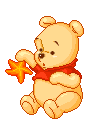